LUNA RODRIGUEZ
Harvard College Resume
SUMMARY
CONTACTS
7 Avenue Boston, MA
Passionate and dedicated Environmental Science student with a strong academic background and practical experience in sustainability and marine conservation. Fluent in Spanish with a keen interest in global environmental issues.
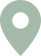 luna.rodrig@mail.com
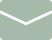 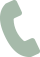 (555) 555-5555
Linkedin.com/luna
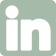 EXPERIENCE
EDUCATION
HARVARD UNIVERSITY
PACIFIC HIGH SCHOOL
GREEN INITIATIVE ORGANIZATION
OCEAN CONSERVANCY GROUP
Cambridge, MA (May 2023)
Boston, MA (June 2019)
Boston, MA, Sustainability Intern
Boston, MA, Marine Research Intern
Bachelor of Science in 
Environmental Science
Scores: Math 780, Reading 740
May 2022 – August 2022
June 2021 – August 2021
-   Researched and implemented strategies to 
     reduce carbon footprint and promote  
     sustainability practices.
-   Collaborated with local businesses to develop 
     recycling and waste management programs.
-   Organized educational workshops and events, 
     raising awareness about environmental issues in 
     the community.
Relevant Coursework:
Ecology, Environmental Policy, Conservation Biology, Geographic Information Systems
SKILLS & INTERESTS
-   Assisted in field research studying coral reef 
     ecosystems and marine biodiversity.
-   Collected and analyzed water samples, 
     contributing valuable data to ongoing research 
     projects.
-   Participated in community outreach programs, 
     educating the public marine conservation efforts.
Technical: Proficient in ArcGIS, Microsoft Office.
Language: Spanish.
Interests: Scuba diving, Hiking, Wildlife.